Des girafes magnifiquement créées
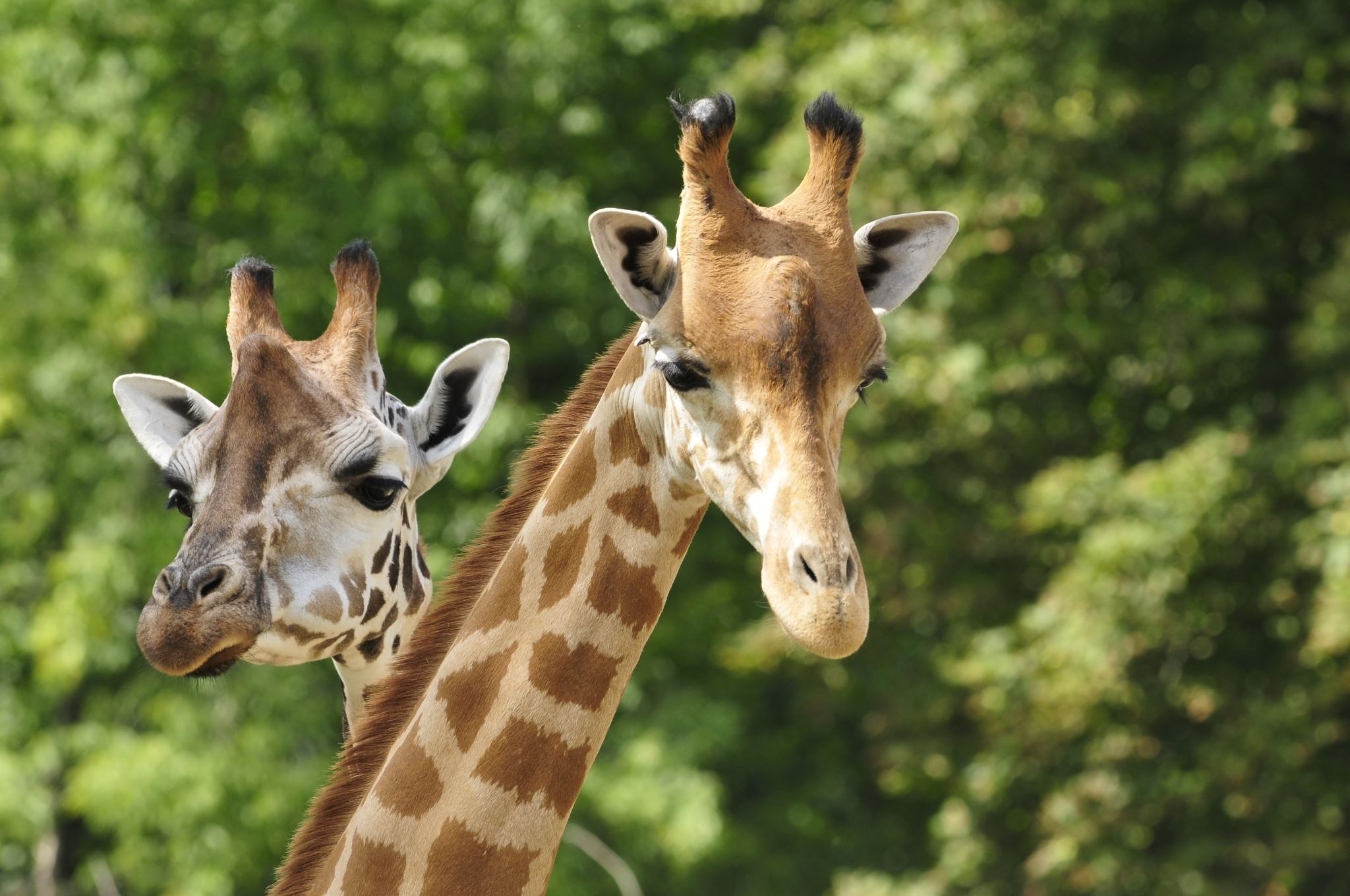 FamilyID=Office_ArchiveTorn
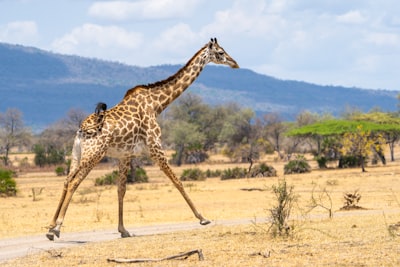 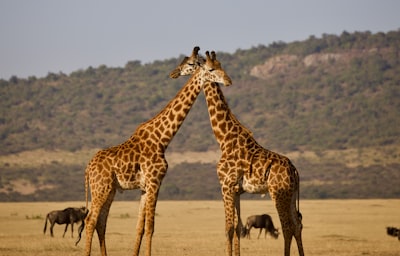 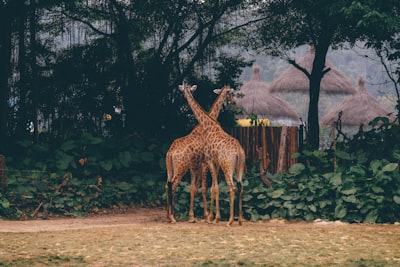 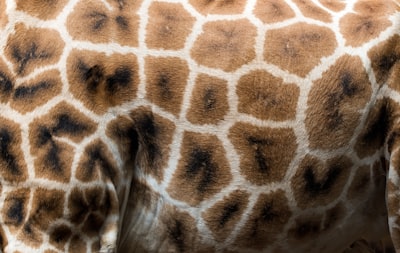 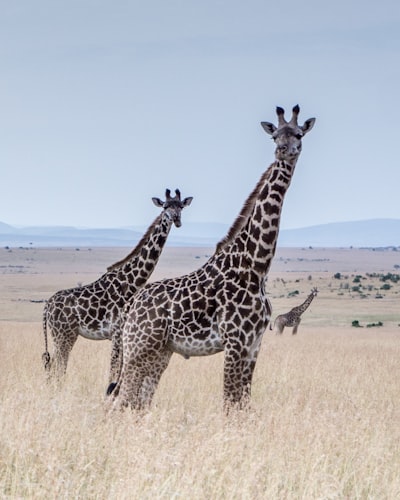 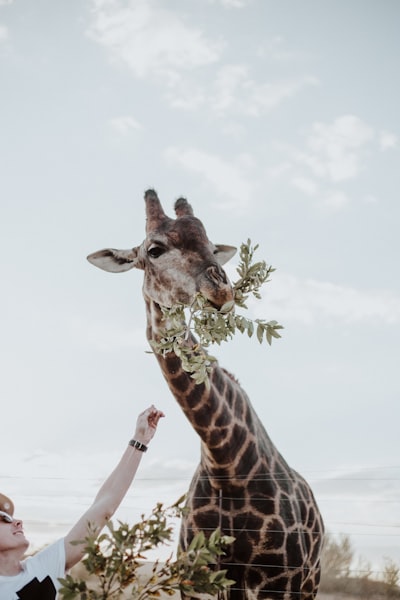 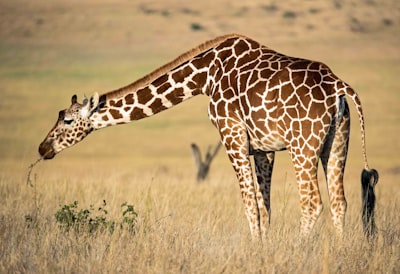 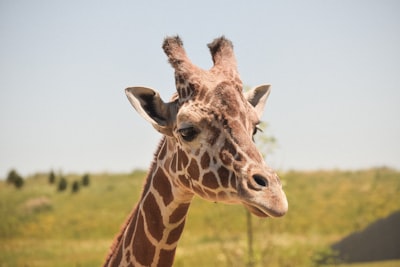 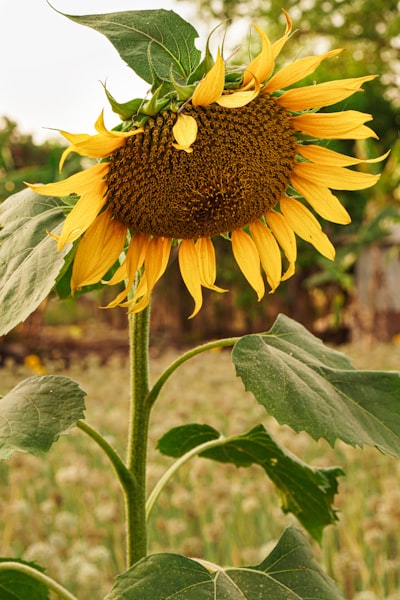 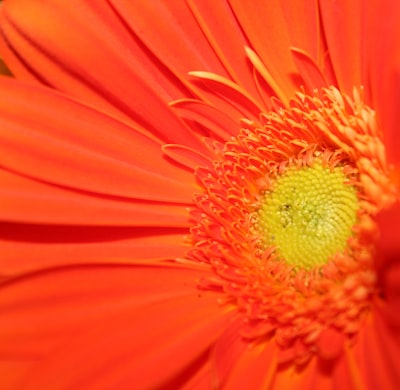 As-tu été 
créé.e 
      de 
 manière

merveilleuse ?
SOIS 
RECONNAISSANT.E
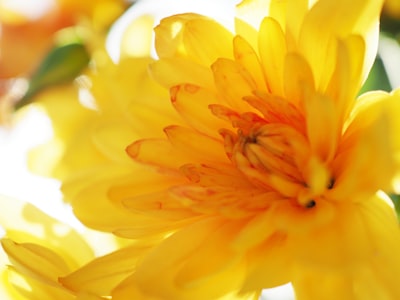 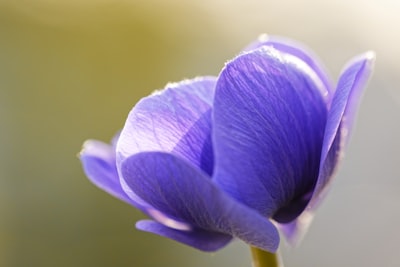 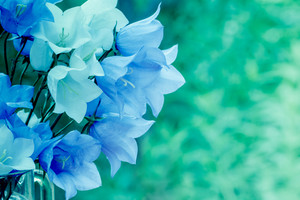 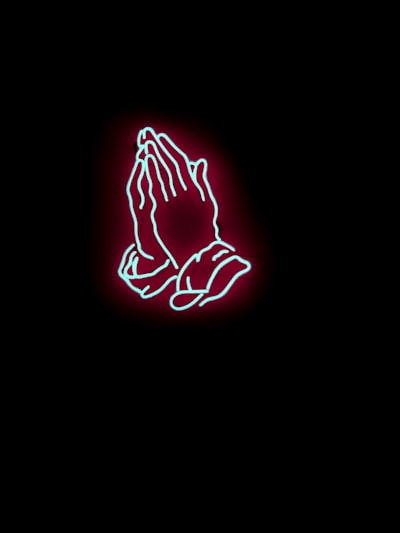